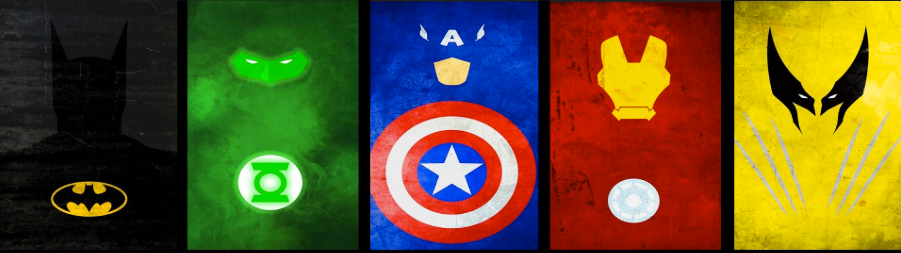 FriDAY
August 14th, 2015
Day 5
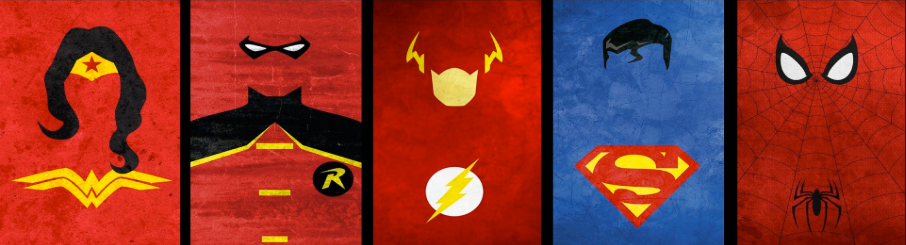 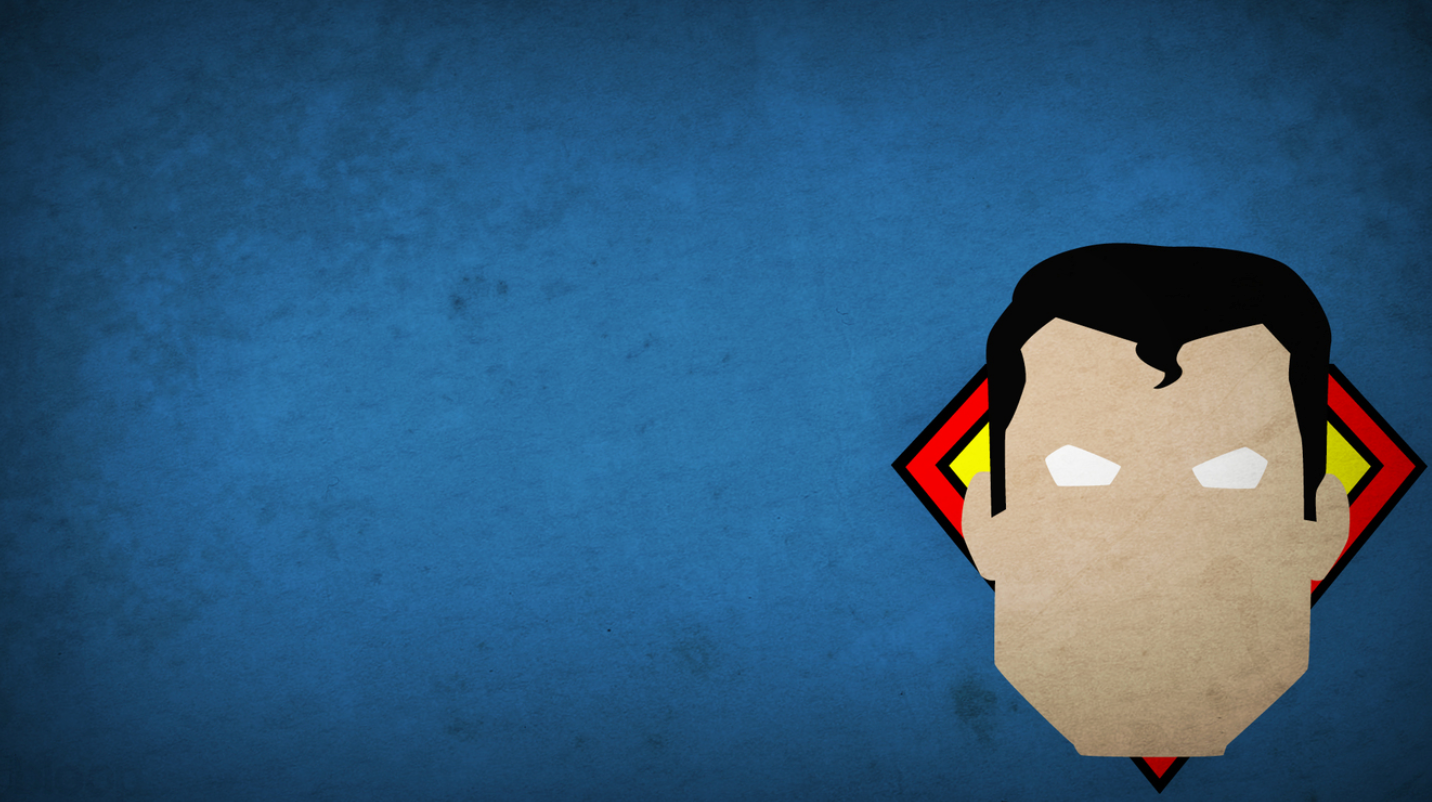 Morning Work
Agenda Book
Reading Log Check
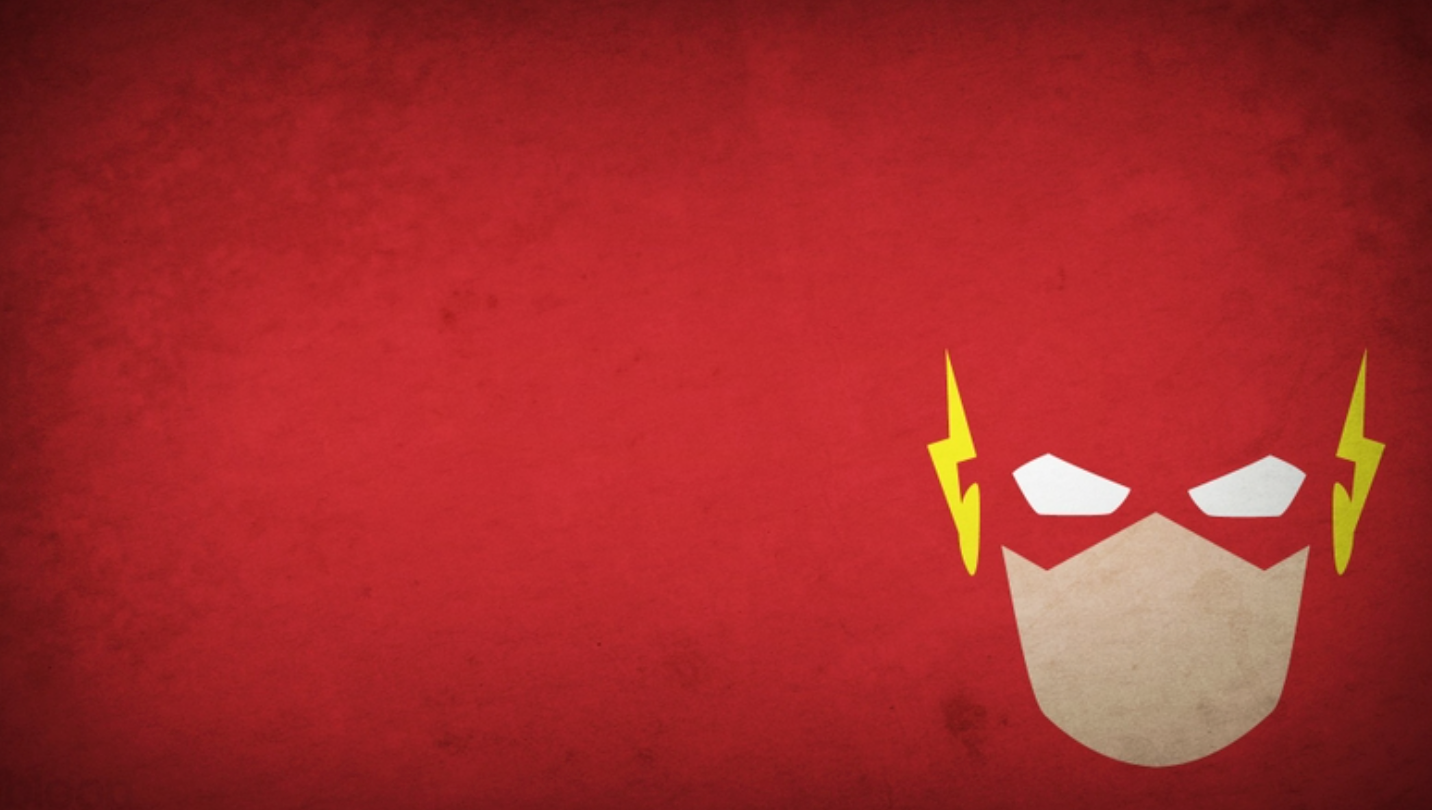 Reading
Reading Buddies
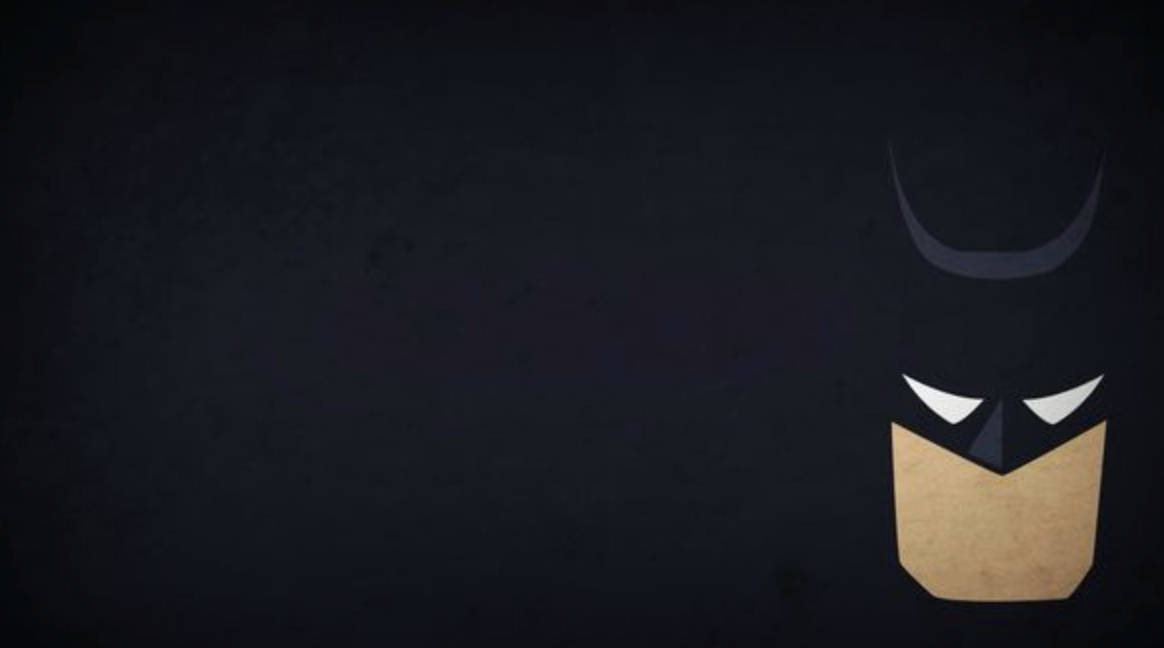 Specials
Art
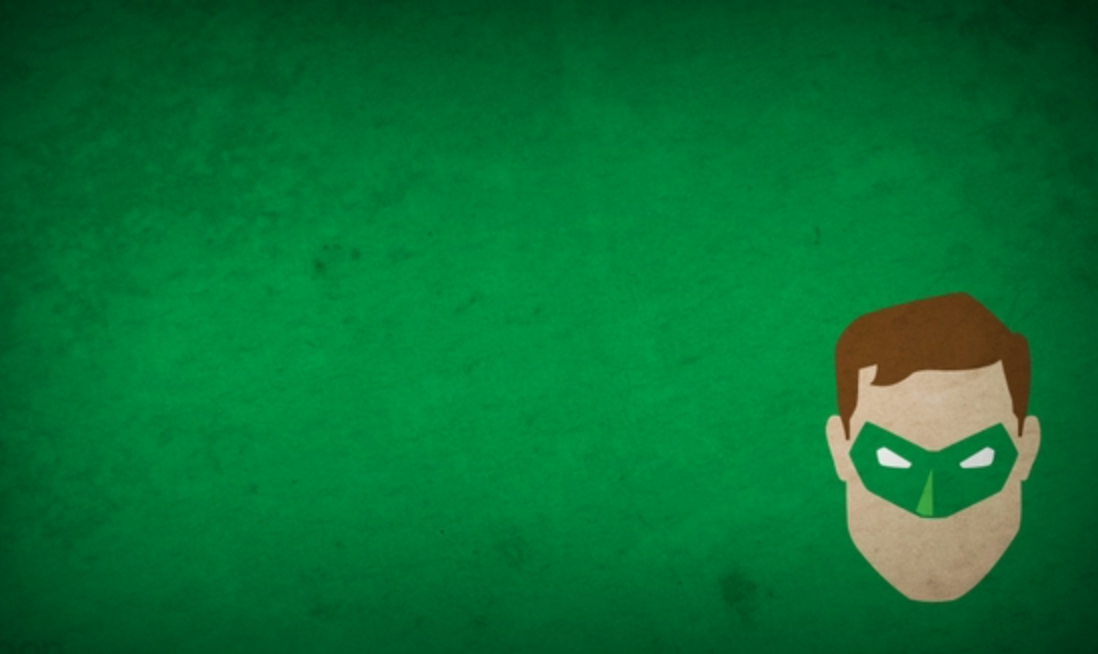 Grammar
Number your Notebook
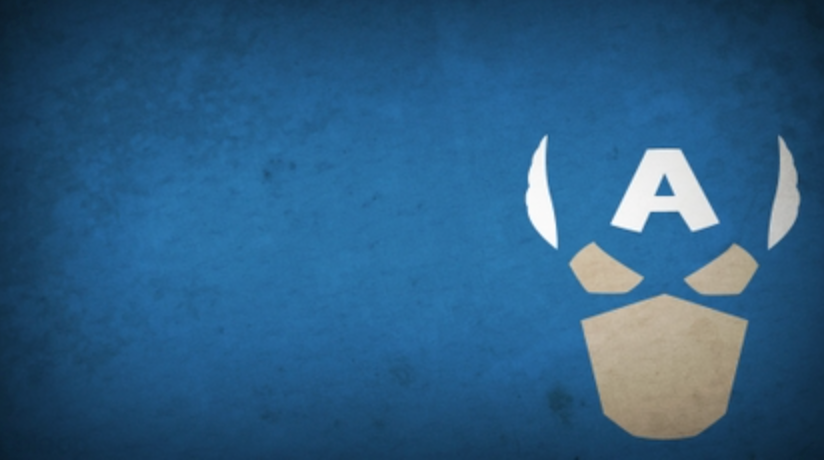 Writing
Blogs
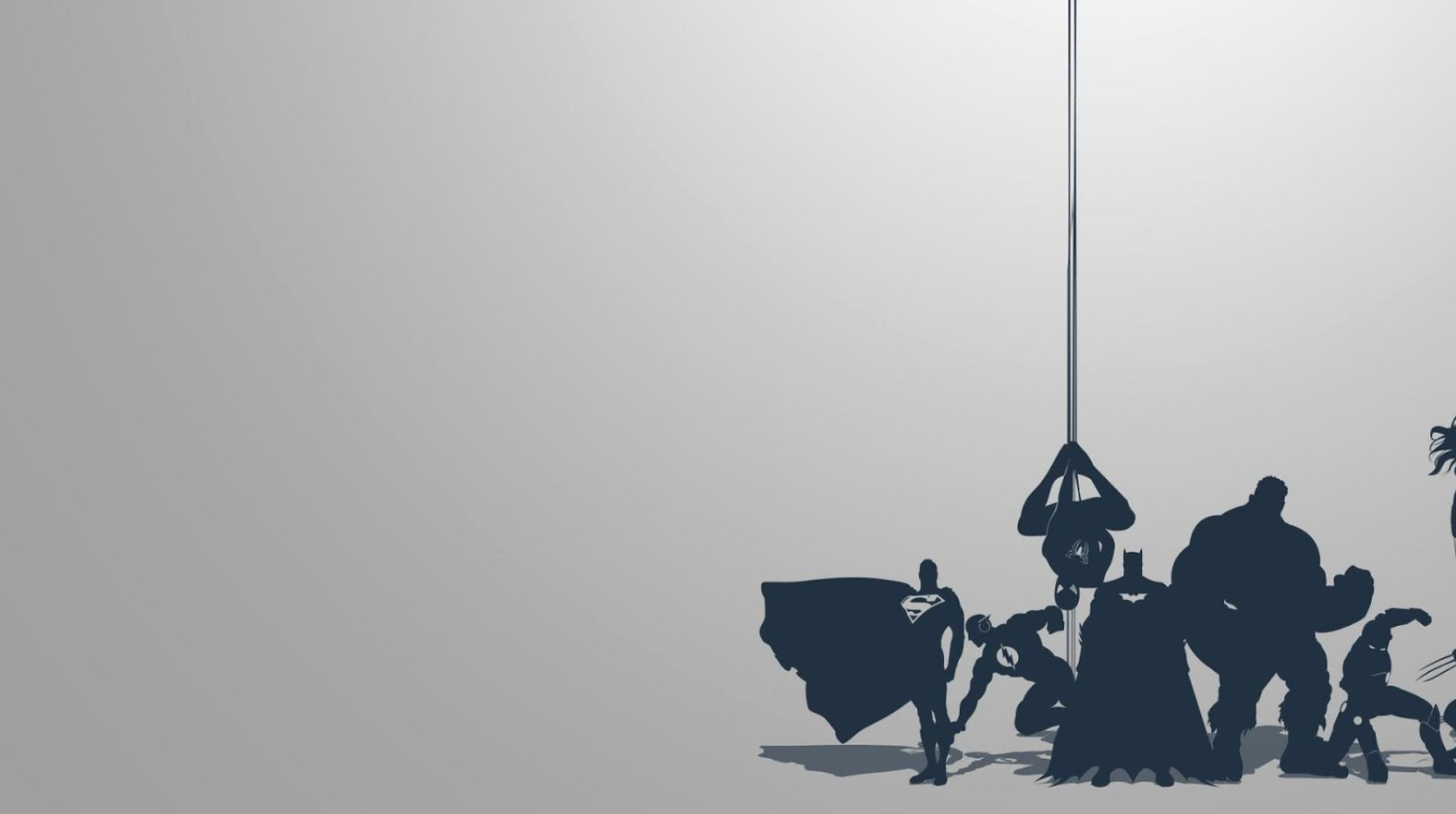 Reminders
Forms and Fees
Supplies
Healthy Foods
Super Learners
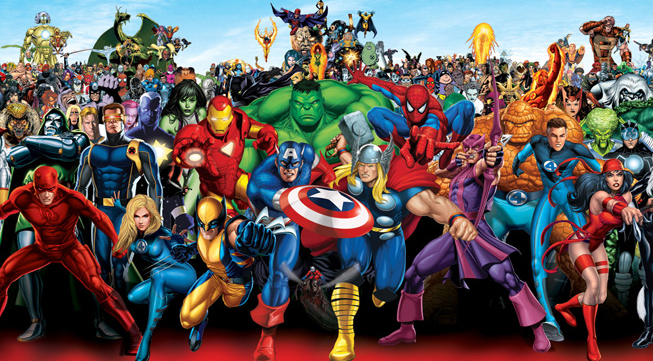 in Training